Language in Literature
What is literature?
Literature, as an art, is surely to arouse “the excitement of emotion for the purpose of immediate pleasure, through the medium of beauty” (Coleridge 365).

Tung (2007): “verbal artfulness” - proper choice and good arrangement of all linguistic components (phonological, morphological, syntactical, semantic, and pragmatic).
What is ‘literariness’
Russian Formalists – “defamiliarisation”: deviating from and distorting “practical language”.  
Mukarovsky – “the function of poetic language consists in the maximum of foregrounding of the utterance”
“foregrounding”  opposite of “automatisation” (related to defamiliarisation i.e. to estrange something is to foreground it)
[Speaker Notes: the concept of "literariness" has been critically examined and found deficient. 
Prominent literary theorists have argued that there are no special characteristics that distinguish literature from other texts.
“defamiliarisation” as the sufficient  feature of any literary composition. 
Familiar becomes the unfamiliar]
(Additional Comments)
the concept of "literariness" has been critically examined and found deficient. 
Prominent literary theorists have argued that there are no special characteristics that distinguish literature from other texts.
“defamiliarisation” as the sufficient  feature of any literary composition. 
Familiar becomes unfamiliar
Foregrounding
foreground (noun)
1. The part of a scene or picture that is nearest to and in front of the viewer. (opposed to background). 
2. a prominent or important position; forefront. 

The rocky outcropping in the foreground, surrounded by trees, caught my attention, as well as the dead tree placed just to the left.
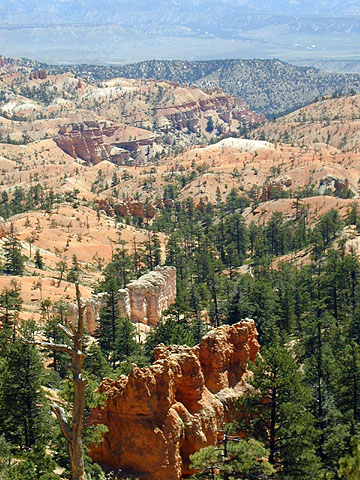 [Speaker Notes: The rocky outcropping in the foreground, surrounded by trees, caught my attention, as well as the dead tree placed just to the left.
Transitive Verb - tr.v.  To place in the foreground; call attention to: "He is currently at work on a trilogy of pieces . . . which foreground the Algerian War" (Eleanor Heartney).]
Foregrounding
The notion of foregrounding, a term borrowed from the Prague School of Linguistics, is used by Leech and Short (1981: 48) to refer to ‘artistically motivated deviation’.
It refers to the range of stylistic effects that occur in literature, whether at the phonetic level (e.g., alliteration, rhyme), the grammatical level (e.g., inversion, ellipsis), or the semantic level (e.g., metaphor, irony).
[Speaker Notes: What literature is, how it works, and why it is there at all, are some of the fascinating questions that the theory of 'foregrounding' tries to provide answers to. The term refers to specific linguistic devices, i.e., deviation and parallelism, used in literary texts in a functional and condensed way. These devices enhance the meaning potential of the text, while also providing the reader with the possibility of aesthetic experience. According to the theory of foregrounding, literature - by employing unusual forms of language - breaks up the reader's routine behavior: commonplace views and perspectives are replaced by new and surprising insights and sensations. In this way literature keeps or makes individuals aware of their automatized actions and preconceptions. It thus contributes to general creativity and development in societies. The theory of foregrounding is also one of the few literary theories which have been tested empirically for its validity. 

The technique is to make objects "unfamiliar," to make forms difficult, to increase the difficulty and length of perception because the process of perception is an aesthetic end in itself and must be prolonged. (1917/1965, p. 12)]
What literature is, how it works, and why it is there at all, are some of the fascinating questions that the theory of 'foregrounding' tries to provide answers to. 
The term refers to specific linguistic devices, i.e., deviation and parallelism, used in literary texts in a functional and condensed way. 
These devices enhance the meaning potential of the text, while also providing the reader with the possibility of aesthetic experience. 
According to the theory of foregrounding, literature - by employing unusual forms of language - breaks up the reader's routine behavior: commonplace views and perspectives are replaced by new and surprising insights and sensations.
In this way literature keeps or makes individuals aware of their automatized actions and preconceptions. 
It thus contributes to general creativity and development in societies. 
The theory of foregrounding is also one of the few literary theories which have been tested empirically for its validity. 
The technique is to make objects "unfamiliar," to make forms difficult, to increase the difficulty and length of perception because the process of perception is an aesthetic end in itself and must be prolonged. (1917/1965, p. 12)
Foregrounding
Foregrounding may occur in normal, everyday language, (e.g. spoken discourse, journalistic prose), but it occurs at random with no systematic design. 
In literary texts, on the other hand, foregrounding is structured: it tends to be both systematic and hierarchical.
That is, similar features may recur, such as a pattern of assonance or a related group of metaphors (Mukarovský, 1964, p. 20)
the deautomatization of an act (Foregrounding is the opposite of automatization, that is, the deautomatization of an act; the more an act is automatized, the less it is consciously executed; the more it is foregrounded, the more completely conscious does it become. 
Objectively speaking: automatization schematizes an event; foregrounding means the violation of the scheme. (1964, p. 19)
The immediate effect of foregrounding is to make strange (ostranenie), to achieve defamiliarization.
[Speaker Notes: Foregrounding is the opposite of automatization, that is, the
deautomatization of an act; the more an act is automatized, the less it is consciously executed; the more it is foregrounded, the more completely conscious does it become. Objectively speaking: automatization schematizes an event; foregrounding means the violation of the scheme. (1964, p. 19)
• The technique of art, including literature, is to make objects "unfamiliar," to make forms difficult, to increase the difficulty and length of perception because the process of perception is an aesthetic end in itself and must be prolonged. (1917/1965, p. 12)]
Foregrounding
Shklovsky saw defamiliarization as accompanied by feeling: stylistic devices in literary texts "emphasize the emotional effect of an expression" (Shklovsky, 1917/1965, p. 9). 
Mukarovský : "When used poetically, words and groups of words evoke a greater richness of images and feelings than if they were to occur in a communicative utterance" (1977, p. 73).
Miall and Kuiken (1994): stylistic variation that evokes feelings and prolong reading time
One of the first places Julia always ran to when they arrived in G--- was The Dark Walk. It is a laurel walk, very old, almost gone wild, a lofty midnight tunnel of smooth, sinewy branches. Underfoot the tough brown leaves are never dry enough to crackle: there is always a suggestion of damp and cool trickle.

She raced right into it.
(“The Trout,” by Sean O'Faoláin (1980-82)
Foregrounding effects:
the unusual abbreviation of the name, “G---”; 
alliteration of /n/, /l/, /s/; 
the metaphoric use of  “midnight” and “sinewy”
the consonance in the third sentence of “crackle” and “trickle.”
When sentences such as these contain a cluster of foregrounded features at the phonetic or semantic level or both they solicit a certain kind of attention from readers: as our studies have shown, most readers agree that such a passage is striking and evocative
The novel linguistic features strike readers as interesting and capture their attention (defamiliarization). 
Defamiliarization obliges the reader to slow down, allowing time for the feelings created by the alliterations and metaphors to emerge. 
These feelings guide formulation of an enriched perspective on the Dark Walk.
Readers whom we have asked to talk about their responses to this segment frequently found this passage striking (e.g., ‘very beautiful’), mentioned specific feelings (e.g., ‘foreboding’), and developed novel perspectives on the Dark Walk (e.g., ‘something that’s not of this world’).
Devices of Foregrounding
Outside literature, language tends to be automatized; its structures and meanings are used routinely. 
Within literature, however, this is opposed by devices which thwart the automatism with which language is read, processed, or understood. 
Generally, two such devices may be distinguished, deviation and parallelism.
15
Foregrounding is realized by linguistic deviation and linguistic parallelism.
 
                        	Foregrounding

    	
		Deviation                                Parallelism

		The Realization of  Foregrounding (Leech)
Deviation
A phenomenon when a set of rules or expectations are broken in some way. Such as when this font has just changed. This deviation from expectation produces the effect of foregrounding, which attracts attention and aids memorability. 

Result: some degree of surprise in the reader, and his / her attention is thereby drawn to the form of the text itself (rather than to its content).
[Speaker Notes: Deviation corresponds to the traditional idea of poetic license: the writer of literature is allowed - in contrast to the everyday speaker - to deviate from rules, maxims, or conventions. These may involve the language, as well as literary traditions or expectations set up by the text itself. The result is some degree of surprise in the reader, and his / her attention is thereby drawn to the form of the text itself (rather than to its content). Cases of neologism (a new word or expression or a new meaning of a word), live metaphor, or ungrammatical sentences, as well as archaisms, paradox, and oxymoron (a phrase that combines two words that seem to be the opposite of each other, for example a deafening silence) are clear examples of deviation.
neologism (a new word or expression or a new meaning of a word), live metaphor, or ungrammatical sentences, as well as archaisms, paradox, and oxymoron (a phrase that combines two words that seem to be the opposite of each other, for example a deafening silence) 
James Joyce's Finnegans Wake, composed in a uniquely complex linguistic style, coined the words monomyth and quark.]
Deviation corresponds to the traditional idea of poetic license: the writer of literature is allowed - in contrast to the everyday speaker - to deviate from rules, maxims, or conventions. 
These may involve the language, as well as literary traditions or expectations set up by the text itself. 
The result is some degree of surprise in the reader, and his / her attention is thereby drawn to the form of the text itself (rather than to its content).
Various levels of deviation: 
	lexical deviation
	grammatical deviation
	phonological deviation
	graphological deviation
	semantic deviation
	dialectal deviation
	deviation of register and 
deviation of historical period.
Lexical Deviation
The coining of entirely new words (neologism)
When he awakened under the wire, he did not feel as though he had just cranched. Even though it was the second cranching within the week, he felt fit (Cordwainer Smith 1950).

The prefix fore is applied to verbs like ‘see’ and ‘tell’. (“beforehand”
T.S. Eliot uses the term ‘foresuffer’ in his The Waste Land 
	‘And I Tiresias have foresuffered all’

*not just a new word but the encapsulation of a newly formulated idea -  it is possible to anticipate mystically the suffering of the future, just like ‘foresee’ or ‘foretell’
Lexical deviation
In stylistics lexical deviation refers to a new word or expression or a new meaning for an old word used on only particular occasion. 
Sometimes a writer intends to reach certain kind of rhetorical effect, so he will invent some new words based on the rules of word-formation. But these new words are seldom or hardly used on other occasions. 
That means in literature, some invented new words are only used by the inventor himself. Surely these nonce-formations (words invented for special purpose) bring about certain stylistic effect and greatly improve the power of newness and expression of the language.
Lexical deviation
“Don’t be such a harsh parent, father!”
 “Don’t father me!”
— H. G. Wells
I was explaining the Golden Bull to his Royal
Highness, “I’ll Golden Bull you, you
rascal!”roared the Majesty of Prussia.
— Macaulay
Lexical Deviation
The most common processes of word-formation are affixation
	the widow-making unchildring unfathering deeps
(Hopkin’s ‘The wreck of the Deutschland’)
un- = ‘take off/away from’ (i.e. unleash, unfrock, unhorse)

Possible cognitive meaning: 
‘the deeps which deprive (wives) of husbands, (children) of fathers, and (parents) of children’
 Tragic happenings connected with the sea

Perhaps implies the wish to recognise a concept or property which the language can so far only express by phrasal or clausal description
Attribute to the inseparable sea properties (“wetness”, “blueness”, “saltness”)
Rarely classify aspects of universe by their tendency to make people into widows (compare to “cloth-making”) - odd
Lexical Deviation
Functional conversion of word class – adapting an item to a new grammatical function without changing its form

Let him easter in us		[The Wreck of the Deutschland]
The just man justices		[As King fishers Catch Fire]
The achieve of, the mastery of the thing	[The Windhover]
Lexical deviation
There was a balconyful of gentlemen.
— Chesterton
We left the town refreshed and rehatted.
— Fotherhill
They were else-minded then, altogether, the
men.
— Hopkins
Lexical deviation
Usually  associated with neologism (invention of new ‘words’) 
We call new words NONCE-FORMATIONS if they are made up ‘for the nonce’, i.e., for a single occasion only, rather than serious attempts to augment the wordstock for some new need.
[Speaker Notes: 2.1. Syllable omittedSyllable omission is particularly obvious in poems to meet the need of rhythm and measure. Such uses endue with poetry and rhyme to the drama. 30. “Goody, goody. Pay’er back for all those “Rise an’ Shines.”(Lies down, groaning) You know it don’t take much intelligence to get yourself into a nailed-up coffin, Laura. But who in hell ever got himself out of one without removing one nail?” (Tom, 175)“Pay’er”(=pay her ), “Rise an’ Shines”(=Rise and Shine) 31. “In every! Ask yourself what is the difference between you an’ me and men in the office down front? Brains?—No!—Ability?—NO! Then what? Just one little thing—” (Jim, 193) “You an’me”(=You and me)32. “However, we’re having—we are having a very light supper. I think light things are better fo’ this time of year. The same as light clothes are. Light clothes an’ light food are what warm weather calls fo’. You know our blood gets so thick during th’winter—it takes a while fo’us to adjust ou’selves!—when the season changes….It’s come so quick this year. I wasn’t prepared. All of a sudden—heavens! Already summer!—I ran to the trunk an’ pulled out this light dress—Terribly old! Historical almost! But feels so good—so good an’ co-ol, y’know….(Amanda, 195)fo’(=for), th’(=the), an’(=and), ou’selves(=ourselves), y’(=you). 33. “Let you in? Oh, good, you’ve met already! It’s rare for a girl as sweet an’ pretty as Laura to be domestic.” (Amanda. 195) An’(=and)34. “Why, man alive, Laura! Just look about you a little. What do you see? A world full of common people! All of ’em born and all of ’em going to die!” (Jim, 204)’em(=them)  35. “I hope it doesn’t seem like I’m rushing off. But I promised Betty I’d pick her up at the Wabash depot, an’ by the time I get my jalopy down there her train’ll be in. Some people are pretty upset if you keep’em waiting.” (Jim, 211)  An’(=and), ’em(=them)2.2. Pronunciation deviation from the normThis often happens to interjection, which is deliberately pronounced longer, expressing a strong emotion. When Tom comes back from movies in the morning, he speaks aloud about the movie show with Laura, however, Laura is worried about that he would wake up Mother. Therefore, she gives a hint to Tom that he should low down his voice.   36. “Tom—Shhh!” (Laura, 175)Laura always debases herself as a result of which Jim takes the chance to encourage her, saying that “Everybody excels in some one thing. Some in many! All you’ve got to do is to discover in what!”. Hearing such words, Laura replies as following which means that she may understand and accept his opinion.   37. “Ohhhh.” (Laura, 204)Jim continues explaining with a high tone, please take a look at the following. “Zzzzzp” and “Zzzzzzp” show that to get knowledge is to make money and consequently money is more attractive than knowledge.   38. “Because I believe in the future of television! (Turning back to her.) I wish to be read to go up right along with it. Therefore I’m planning to get in on the ground floor. In fact, I’ve already made the right connections and all that remains is for the industry itself to get under way! Full steam—(His eyes are starry.) Knowledge—Zzzzzp! Money—Zzzzzzp!—Power! That’s the cycle democracy is built on!” (Jim, 204)As a reply to “I guess you think I think a lot of myself”, Laura’s reaction as the following tells us that on the one side she is a girl of few words, and on the other side she is too nervous to make a good response to Jim—her first love.   39. “No—o-o-o. I—” (Laura, 204)When Laura and Jim talks about her unicorn, her long answer shows that she has a deep feeling toward the glass collection.   40. “Mmm-hmmm!” (Laura, 205)]
Phonological deviation
Phonological irregularities
1.1 Omission
Aphesis – the omission of an initial part (unstressed vowel)
	‘mid amid; ‘lone  alone
Syncope – the omission of a medial part of a word.
	ne’er  never;     o’er  over
Apocope – the omission of a final part of a word
	a’ all;   wi’ with;  o’  of;   oft  often
[Speaker Notes: 2.1. Syllable omittedSyllable omission is particularly obvious in poems to meet the need of rhythm and measure. Such uses endue with poetry and rhyme to the drama. 30. “Goody, goody. Pay’er back for all those “Rise an’ Shines.”(Lies down, groaning) You know it don’t take much intelligence to get yourself into a nailed-up coffin, Laura. But who in hell ever got himself out of one without removing one nail?” (Tom, 175)“Pay’er”(=pay her ), “Rise an’ Shines”(=Rise and Shine) 31. “In every! Ask yourself what is the difference between you an’ me and men in the office down front? Brains?—No!—Ability?—NO! Then what? Just one little thing—” (Jim, 193) “You an’me”(=You and me)32. “However, we’re having—we are having a very light supper. I think light things are better fo’ this time of year. The same as light clothes are. Light clothes an’ light food are what warm weather calls fo’. You know our blood gets so thick during th’winter—it takes a while fo’us to adjust ou’selves!—when the season changes….It’s come so quick this year. I wasn’t prepared. All of a sudden—heavens! Already summer!—I ran to the trunk an’ pulled out this light dress—Terribly old! Historical almost! But feels so good—so good an’ co-ol, y’know….(Amanda, 195)fo’(=for), th’(=the), an’(=and), ou’selves(=ourselves), y’(=you). 33. “Let you in? Oh, good, you’ve met already! It’s rare for a girl as sweet an’ pretty as Laura to be domestic.” (Amanda. 195) An’(=and)34. “Why, man alive, Laura! Just look about you a little. What do you see? A world full of common people! All of ’em born and all of ’em going to die!” (Jim, 204)’em(=them)  35. “I hope it doesn’t seem like I’m rushing off. But I promised Betty I’d pick her up at the Wabash depot, an’ by the time I get my jalopy down there her train’ll be in. Some people are pretty upset if you keep’em waiting.” (Jim, 211)  An’(=and), ’em(=them)2.2. Pronunciation deviation from the normThis often happens to interjection, which is deliberately pronounced longer, expressing a strong emotion. When Tom comes back from movies in the morning, he speaks aloud about the movie show with Laura, however, Laura is worried about that he would wake up Mother. Therefore, she gives a hint to Tom that he should low down his voice.   36. “Tom—Shhh!” (Laura, 175)Laura always debases herself as a result of which Jim takes the chance to encourage her, saying that “Everybody excels in some one thing. Some in many! All you’ve got to do is to discover in what!”. Hearing such words, Laura replies as following which means that she may understand and accept his opinion.   37. “Ohhhh.” (Laura, 204)Jim continues explaining with a high tone, please take a look at the following. “Zzzzzp” and “Zzzzzzp” show that to get knowledge is to make money and consequently money is more attractive than knowledge.   38. “Because I believe in the future of television! (Turning back to her.) I wish to be read to go up right along with it. Therefore I’m planning to get in on the ground floor. In fact, I’ve already made the right connections and all that remains is for the industry itself to get under way! Full steam—(His eyes are starry.) Knowledge—Zzzzzp! Money—Zzzzzzp!—Power! That’s the cycle democracy is built on!” (Jim, 204)As a reply to “I guess you think I think a lot of myself”, Laura’s reaction as the following tells us that on the one side she is a girl of few words, and on the other side she is too nervous to make a good response to Jim—her first love.   39. “No—o-o-o. I—” (Laura, 204)When Laura and Jim talks about her unicorn, her long answer shows that she has a deep feeling toward the glass collection.   40. “Mmm-hmmm!” (Laura, 205)]
They are conventional licenses of verse composition.

They change the pronunciations of the original words so that the poet may better and more easily arrange sound patterns to achieve their intended communicative effects.

Poetic license is a writer’s privilege to depart from some expected standard.
Till a’ the seas gang dry, my dear,And the rocks melt wi’ the sun:I will luve thee still, my dear,While the sands o’ life shall run.

(Robert Burns, A Red, Red Rose)
1.2 Mispronunciation and Sub-standard Pronunciation
Intentional mispronunciation and sub-standard pronunciation
Purpose: vividly describe a character. True to life
Malapropism is the act of using an incorrect word in place of one that is similar in pronunciation. The word comes from a character named Mrs. Malaprop in the play "The Rivals" by Richard Brinsley Sheridan.
"Texas has a lot of electrical votes," rather than "electoral votes."
Dickens, Oliver Twist: depiction of Gamfield
'That's acause they damped the straw afore they lit it in the chimbley to make 'em come down again,' said Gamfield; 'that's all smoke, and no blaze; vereas smoke ain't o' no use at all in making a boy come down, for it only sinds him to sleep, and that's wot he likes. Boys is wery obstinit, and wery lazy, Gen'l'men, and there's nothink like a good hot blaze to make 'em come down vith a run. It's humane too, gen'l'men, acause, even if they've stuck in the chimbley, roasting their feet makes 'em struggle to hextricate theirselves.‘
[Speaker Notes: Mr. Gamfield - A brutal chimney sweep. Oliver almost becomes Mr. Gamfield’s apprentice.]
Mispronunciation and Sub-standard Pronunciation
May God starve ye yet,” yelled an old Irish woman
who now threw open a nearby window and stuck out
her head.
 “Yes, and you,” she added, catching the eye of one
of the policemen. “You bloody murthering thafe! 
rack my son over the head, will, you hard-hearted,
muthering divil? Ah, ye —”
—Sister Carrie by T. Dreiser
What is the function of the deviant phonological features?
What does her accent tell us about the old woman?
Mispronunciation and Sub-standard Pronunciation
May God starve ye yet,” yelled an old Irish woman
who now threw open a nearby window and stuck out
her head.
 “Yes, and you,” she added, catching the eye of one
of the policemen. “You bloody murthering thafe! 
rack my son over the head, will, you hard-hearted,
muthering divil? Ah, ye —”
—Sister Carrie by T. Dreiser
The way of speaking reveals that the speaker is a working-class woman.
1.3 Special Pronunciation
Purpose: convenience of rhyming

The trumpet of a prophecy! O, Wind,
If winter comes, can spring be far behind?
(P.B. Shelley, Ode to the West Wind)
Graphological Deviation
Related to type of print, grammetrics, punctuation, indentation, etc.
Graphology: the encoding of meaning in visual symbols.
[Speaker Notes: Graphological deviation can occur in any sub-area of graphology such as the type of print, grammetrics, punctuation, indentation, etc. This section will examine types of graphological deviation in the text. 1.1.      Parenthesis     It seems that the use of parenthesis is a must in a drama, which helps explain a specific action or a certain situation.     When Amanda called Tom to be seated by the table, Tom’s reply showed his reluctance to his mother. 1. “Coming. Mother.” (He bows slightly and withdraws, reappearing a few moments later in his place at the table.) (Tom, 164)    When Amanda indulged in her past memory talking about her glory experience, the parentheses show that she neglects the present time and things. 2.“Things of importance going on in the world! Never anything coarse or common or vulgar. (She addresses Tom as though he were seated in the vacant chair at the table though he remains by portieres. He plays this scene as though he held the book.) (Amanda, 165)The parentheses in following scenes are used as stage directions. Especially the eye contacts between Laura and Amanda are depicted vividly. Their thoughts and inner world are exhibited before the readers. 3. “Hello, Mother, I was—“(She makes a nervous gesture toward the chart on the wall. Amanda leans against the shut door and stares at Laura with a martyred look.) (Laura, 167)  The parentheses also indicate the supplementary things such as p_w_picpath in the screen or music in playwrights instead of performing effect. In a memory play, p_w_picpaths or music leave audience imaginative space or offer an appropriate atmosphere.  When Amanda came back from the typing instructor, she was angry and disappointed with Laura as she accidentally knew that Laura had been flunked out of the school.     4. “As you know, I was supposed to be introduced into my office at the D.A.R. this afternoon.”(Image: A swarm of typewriters.) (Amanda, 168)     When Amanda heard that they were going to receive any, she was very shocked. When she shouted loudly, there was---   5. (Music: “The Glass Menagerie” under faintly.) (166)1.2. Capital   In scene 3, the conflict between Amanda and Tom reached the peak. The use of capital words intensifies Amanda’s anger with Tom.  6. “What’s the matter with you, you---big---big---IDIOT!” (Amanda, 172)  7. “I took the horrible novel back to the library---yes! That hideous book by that insane Mr.Lawrence. (Tom laughs wildly). I cannot control the output of diseased minds or people who cater to them---(Tom laughs still more wildly.) BUT I WON’T ALLOW SUCH FILTH BROUGHT INTO MY HOUSE! No, no, no, no, no!”(Amanda, 172)   8. “Don’t you DARE to---” (Amanda, 172)   In scene 4, Tom made up with Amanda, and they both examined their own defect or bad temper. At the end, they came to the same point. Amanda had great hope on Tom and also she believed in her children.   9. “Try and you will SUCCEED!” (Amanda, 177)1.3. Italic All the stage instructions and what the narrator said are in italic, which is a mark for distinguishing from dialogues. Tennessee Williams also use italic somewhere in the text to express the strong emotion of the character, but not so strong as capital use. In contrast from above, in scene 3, Tom’s anger are attached to some italic words not capital words, which from the linguistic perspective we see that this is a politeness for Tom to his mother. 10. “It seems unimportant to you, what I’m doing---what I want to do---having a little difference between them! You don’t think that---” (Tom, 173)11. “I’m going to the movies’!” (Tom, 173)  When Amanda spoke highly of her children, the italic adjectives emphasize   12. “Why, you---you’re just full of natural endowments! Both of my children---they’re unusual children! Don’t you think I know it? I’m so--- proud!” (Amanda, 177) Amanda tells Tom to find a gentleman for sister in an exciting way. She is too anxious to get a gentleman caller, so that she always strengthens her mood when speaking.13. “For sister! To meet! Get acquainted!” (Amanda, 180)14. “Will you? Will you? Will you? Will you, dear?” (Amanda, 180)  When Tom told Amanda that they would have a gentleman caller in their house, Amanda was surprised and a little suspicious of, while she was also very excited and happy at such news. 15. “What?” (Amanda, 183)16. “You did, and did he---accept?” (Amanda, 183) 17. “Naturally I would like to know when he’s coming!” (Amanda, 183)18. “Tomorrow?” (Amanda, 183)  Also when she called for her old good memory, there were italic words used in her speech. She still lived in illusion. Better things existed in her mind, though her husband abandoned them to pursue his own life.   19. “That innocent look of your father’s had everyone fooled! He smiled---the world was enchanted! No girl can do worse than put herself at the mercy of a handsome appearance!” (Amanda, 185)   1.4. Hyphen   Hyphen can be used between letters or words. Usually, in graphological deviation, hyphen used in a word is studied, and hyphen between different words often be considered as lexical deviation. 20. “Oh, my go-osh!” (Tom, 180)  Hyphen used between the same words, “Ha-ha” not only appears once, this is frequently used by Jim when he is with Laura. They together feel very funny. The following is an example. 21. “Ha-ha-ha! What did we hit on?” (Jim, 206)1.5. Dash Dash is frequently used in the drama in accordance with characters’ nature or the speakers’ speech content. In scene 6 and 7, with the coming of Jim, the atmosphere becomes a little delicate. Laura is shame and introverted. The dash can incarnate the slow and tongue-tied speech of her, especially when she speaks to Jim with whom she fell secretly in love in high school. 22. “I—yes, I—I did, too—(She gently closes the book in her lap)”(Laura, 202)23. “Oh, I—what a—surprise!” (Laura, 202)24. “Well, not very—well—I had to drop out, it gave me—indigestion—” (Laura, 203)Dash using replaces some other punctuation, which is of more strong effect or in different meaning. In 25, can be replaced by comma; in 26, the dash can be replaced by full stop or exclamatory point. 25. “Hope you don’t think I’m being too personal—do you? 26. “There you are—better late than never!” (Jim, 202)Ending usage of dash tell us that the sentence has not be finished or be interrupted. Meanwhile, the topic is sensitive and it seems that both speakers can understand each other when they do not finish the whole sentence. Please look at the dialogue. 27. Laura. Well, I—started out badly.   Jim. You mean being—  Laura. Yes, it sort of—stood between me—  Jim. You shouldn’t have let it!  Laura. I know, but it did, and—  Jim. You were shy with people!  Laura. I tried not to be but never could—  Jim. Overcome it?   ( Scene 7, 201)It seems that when Jim is together with Laura, his speech becomes tender and slow. Therefore, there are lots of pauses showed by dashes in his talk. To some extent, he is influenced by Laura’s personality and this way of speech can avoid hurting her feeling. He accidentally breaks her beloved glass-like unicorn but she just says that it doesn’t matter. However, Jim says more cautiously. 28. “You know—you’re—well—very different! Surprisingly different from anyone else I know! Do you mind me telling you that? You make me feel sort of—I don’t know how to put it! I’m usually pretty good at expressing things, but—This is something that I don’t know how to say! (Laura touches her throat and clears it—turns the broken unicorn in her hands.) (Even softer.) Has anyone ever told you that you were pretty?” (Jim, 206-207)When Amanda gets know that Jim is engaged, she is very disappointed. She lays dash between the words, expressing ironic tone. 29. “Yes, I know—the tyranny of women! (Extends her hand.). Goodbye, Mr. O’Connor. I wish you luck—and happiness—and success! All three of them, and so does Laura—Don’t you, Laura?” (Amanda, 210)]
Graphological Deviation
2.1 Shape of Text
Design of the shape of a text in an unconventional way: suggestive of a certain literary theme.
R. Draper, Target Practice
The poem is shaped like a bull’s eye or target with a series of concentric circles. 
Each circle from the outside to the inside represents a progression in the degree of seriousness of injury.
Uniqueness and originality
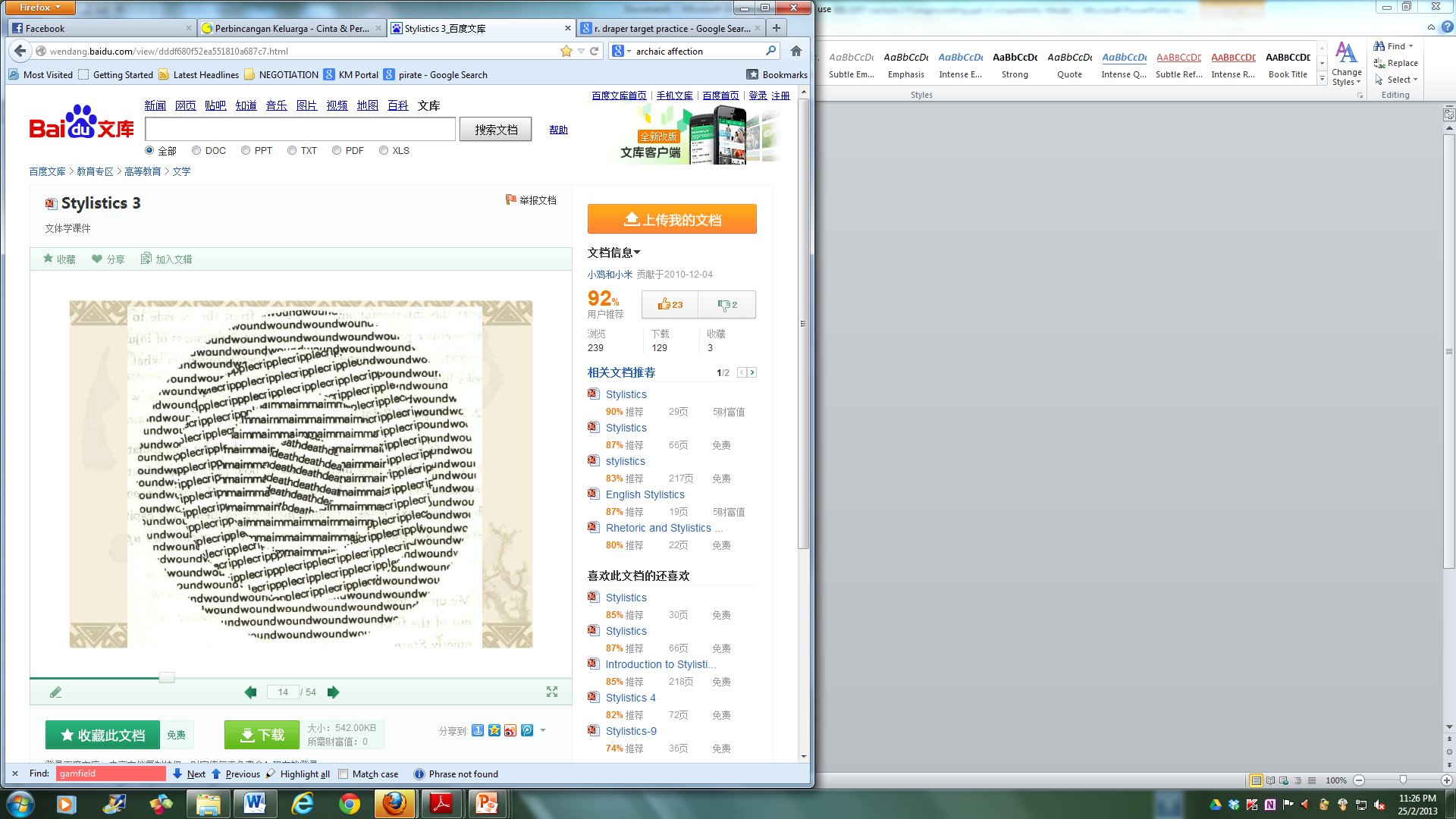 2.2 Type of Print
italics, bold print, capitalization and decapitalization, etc.
E. E. Cumming, Me up at does
The first letter of each line should be capitalised.

Cummings breaches the convention by capitalising the first letter of the opening line and that of the closing line so that the two words Me and You stand out and become stylistically prominent
Me up at does
out of the floor
quietly Stare
a poisoned mouse

still who alive
is asking What 
have i done that
You wouldn’t have
Me up at does
out of the floor
quietly Stare
a poisoned mouse

still who alive
is asking What 
have i done that
You wouldn’t have
What do Me and You refer to?

The poet may intend to have the reader see that the addresser (Me and You) considered himself to be superior to the mouse
Since i is the self-address of the mouse, the decapitalisation may demonstrate that the mouse wishes to show its humbleness. 

You on the other hand, manifests that the mouse pays much respect to the addresser (the human being i.e. Me), at least outwardly.
2.3 Grammetrics
This Is Just To Say
	 
by William Carlos Williams	

I have eaten
the plums
that were in
the icebox

and which
you were probably
saving
for breakfast

Forgive me
they were delicious
so sweet
and so cold
Grammetrics: the ways in which grammatical units are fitted into metrical units such as lines and stanzas.
2.3 Grammetrics
This Is Just To Say
	 
by William Carlos Williams	

I have eaten
the plums
that were in
the icebox

and which
you were probably
saving
for breakfast

Forgive me
they were delicious
so sweet
and so cold
The title of the poem does not stand on its own  main clause of the first sentence which runs over the first two stanzas of the poem. 
This may show that the poet intends the poem to be read as a whole and places emphasis on the unity of the discourse.
Every line of the poem creates a pulling-forward effect 
L1: The verb eat can take an object or not; the absence of punctuation at the end of the line makes us expect one.
L2: expectation is satisfied. But a new expectation is aroused with the presence of the definite article the
This Is Just To Say
	 
by William Carlos Williams	

I have eaten
the plums
that were in
the icebox

and which
you were probably
saving
for breakfast

Forgive me
they were delicious
so sweet
and so cold
The  cataphoric reference since plums was not mentioned previously in the poem. 
This indicates the specific reference is contained in the following context.
L3: a clause that modifies the plums, but not finished. After in one would expect from the context some kind of locative in the next line
L4: expectation fulfilled; the absence of punctuation at the end of line (also stanza) gives a sense of incompleteness
This Is Just To Say
	 
by William Carlos Williams	

I have eaten
the plums
that were in
the icebox

and which
you were probably
saving
for breakfast

Forgive me
they were delicious
so sweet
and so cold
L5: which indicates a new clause. We would naturally move on to find out what follows which and what which refers to exactly.
L6: sense of incompletenes. Most likely a main verb in ‘ing’ from will follow.
L7: expectation fulfilled; but saving suggests the plums are either ‘for someone’ or ‘for some occasion’.
L8: missing full stop at the end of line – sentence not finished
This Is Just To Say
	 
by William Carlos Williams	

I have eaten
the plums
that were in
the icebox

and which
you were probably
saving
for breakfast

Forgive me
they were delicious
so sweet
and so cold
L9: the capitalisation of 1st letter indicates a new sentence.
Last Stanza: Slowing down of pace  no more syntactic expectation. We read on because we know from the absence of punctuation that the poem is not finished, and we realise from the context that there may be more interesting things to be read.
This Is Just To Say
	 
by William Carlos Williams	

I have eaten
the plums
that were in
the icebox

and which
you were probably
saving
for breakfast

Forgive me
they were delicious
so sweet
and so cold
How do we explain what we have observed then?

The overall pulling-forward effect brings great immediacy to the sensuous experience being described in the poem.
It is also intended to make the reader actively involve himself in reading the poem, and read it with great interest and pleasure.
This Is Just To Say
	 
by William Carlos Williams	

I have eaten
the plums
that were in
the icebox

and which
you were probably
saving
for breakfast

Forgive me
they were delicious
so sweet
and so cold
The contrast in pace between the two stanzas and the last stanza is of even greater significance.
Title+the 2 stanzas  constantly arousing syntactic expectations from readers; giving great immediacy to what is being described.
Last stanza  slowing down of the pace; allows reader to share the taste of the plums in a leisurely manner with the speaker I, thus showing that he lays great emphasis on immediate sensuous experience
This Is Just To Say
	 
by William Carlos Williams	

I have eaten
the plums
that were in
the icebox

and which
you were probably
saving
for breakfast

Forgive me
they were delicious
so sweet
and so cold
Syntactic Deviation
Syntactic deviation refers to departures from normal (surface) grammar. These include a number of features such as unsual clause
Syntactic Deviation
Poet disregards the rules of sentence
i. fastened me flesh
ii. A grief ago (Dylan Thomas)
iii. “the achieve of, the mastery of the things” (Hopkins, the Windhover)

Two types of grammatical deviation are morphological and syntactic deviations.
Examples of morphological deviation are museyroom, eggtentical, and intellible in James Joyce’s Finnegan’s Wake.
She dwelt among the untrodden ways (Wordsworth)
Morphological Deviation
Involves adding affixes to words which they would not usually have, or removing their ‘usual’ affixes; 
Breaking words up into their constituent morphemes, or running several words together so they appear as one long word
Morphological Deviation
a billion brains may coax undeath 
from fancied fact and spaceful time
(e.e. cummings 1960)

coldtonguecoldhamcoldbeefpickledgherkinssaladfrenchrollscresssandwichepottedmeatgingerbeerlemonadesoda water
(Kenneth Grahame 1908)
portmanteau word is a combination of two (or more) words or morphemes, and their definitions, into one new word
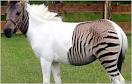 such as in smog, coined by blending smoke and fog, or motel, from motor and hotel. Spanish and English create the portmanteau Spanglish.
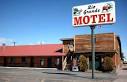 the word brunch(breakfast + lunch) 
the newly independent African republic of Tanganyika and Zanzibar chose the word Tanzania as its name.
Similarly Eurasia is of Europe and Asia.
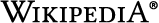 " Wikipedia" is an example; it combines the word " wiki" with the word " encyclopedia".
Syntactic Deviation
In syntax, deviations might be 1) bad or incorrect grammar and 2) syntactic rearrangement/ hyperbaton. 
The examples are:
I doesn’t like him.
I know not
Saw you anything?
He me saw.
Syntactic Deviation
Me up at does
out of the floor
quietly Stare
a poisoned mouse

still who alive
is asking What 
have i done that
You wouldn’t have
Revise the poem so that it will be more grammatical.
A poisoned mouse who, still alive, is asking 'What have I done that you wouldn't have?' stares quietly up at me.
[Speaker Notes: Anthropomorphisation]
Syntactic Deviation
The disrupted grammar of the 1st part of poem - a kind of grammatical symbolism - it helps to represent the disjointed, uncomfortable effect on the persona of the poem, who has found the dying mouse (which presumably, was poisoned).
Me up at does
out of the floor
quietly Stare
a poisoned mouse

still who alive
is asking What 
have i done that
You wouldn’t have
Reminding us of the guilt we have if we kill pests in this way.

The use of the personifying pronoun 'who' instead of 'that‘, and the fact that the mouse is presented as asking a rhetorical question of the persona  equates the mouse and the persona).
[Speaker Notes: Anthropomorphisation]
Syntactic Deviation
The last three lines of the poem are not grammatically disrupted  we can see the force of the mouse's rhetorical question straightforwardly, and thus sympathise with its viewpoint. 

Present tense  helps make the situation seem more dramatic and vivid.
Me up at does
out of the floor
quietly Stare
a poisoned mouse

still who alive
is asking What 
have i done that
You wouldn’t have
[Speaker Notes: Anthropomorphisation]
Semantic deviation
Tranference of meaning
phrase containing a word whose meaning violates the expectations created by the surrounding words
e.g., “a grief ago” (expect a temporal noun)
         “in the room so loud to my own” (expect a spatial adjective)
The Wanderer
There head falls forward, fatigued at evening,
And dreams of home,
Waving from window, spread of welcome,
Kissing of wife under single sheet,
But waking sees
Bird-flocks nameless to him, through doorway voices
Of new men making another love.

These seem to have the function of impressionistically evoking psychological state. 
In “The Wanderer” Auden evolves a subjectless, articleless style which apparently suggests the exile’s loss of a sense of identity and of a coordinated view of life.
Semantic Deviation
Semantic deviation can be meant as ‘non-sense’ or ‘absurdity’, so long as we realize that sense is used, in this context, in a strictly literal minded way.
Meaning relations which are logically inconsistent or paradoxical in some way - Metaphor

The child is father of the man. (Wordsworth’s My Heart Leaps Up)
She was a phantom of delight (Shakespeare)
Beauty is truth, truth beauty (Keats)
[Speaker Notes: 4.1 Transference of meaning4.1.1 Simile   Simile, a figure of speech, describes one thing as another using such words “like” or “as”. Simile also has the power of making language visual and vivid. The following is a list of simile using in the Glass Menagerie. 50. Laura’s separation increases till she is like a piece of her own glass collection, too exquisitely fragile to move from the shelf. (161)51. “Mother, when you’re disappointed, you get that awful suffering look on your face, like the picture of Jesus’ mother in the museum.” (Laura, 169)52. “—little birdlike women without any nest—” (Amanda, 169)53. “Late that and in the early spring—realizing that extra money would be needed to properly feather the nest and plume the bird—she conducted a vigorous magazines for matrons called the Home-maker’s companion, the type of journal that features the serialized sublimations of ladies of letters who think in terms of delicate cuplike breasts, slim, tapering waists, rich, creamy thighs, eyes like wood-smoke in autumn, fingers that soothe and caress like strains of music, bodies as powerful as Etruscan sculpture.” (Amanda, 171)54. “It simply means I’ll have to work like a Turk!” (Amanda, 184)55. “So am I. Comfortable as a cow. Will you have some gum?” (Jim, 199)56. “To me it sounded like—thunder!” (Laura, 201)4.1.2. Metaphor4.1.2.1 Humanizing Metaphor  This kind of metaphor is more known as personification, which endows with humanity to non-human beings. The following acting instruction for Amanda, the word “suffering” describe her stare, which makes Laura feel uncomfortable.  57. (She slowly removes her hat and gloves, continuing the swift suffering stare. She lets the hat and gloves fall on the floor—a bit of acting) (167)4.1.2.2 Dehumanizing MetaphorInterpretation for this kind is opposite to humanizing metaphor, a figure of speech in which one thing is described as another without the use of “like” or “as”. 58. “So it is! A little silver slipper of a moon. Have you made a wish on it?” (Amanda, 182)  As it is said before, Amanda is very tense about a gentleman caller’s coming. when she and Tom hold different opinions on whether it is need to be well prepared to entertain the gentleman caller—Jim, Amanda shouts as the following in which she depict the house as “pig-sty”, from which her strong attitude is viewed. 59. “You just don’t know. We can’t have a gentleman caller in a pig-sty!” (Amanda, 184)When Jim and Tom knock at the door and there is no answer, Jim says the phrase “beat the rain” showing his humorous character. 60. “I think we just beat the rain” (Jim, 191)4.2. Honest Deception 4.2.1. Hyperbole   Hyperbole means exaggerated statement which gives readers deep impression.   When Amanda shows off her glory past with lots of gentlemen callers, she is very proud of the experience. It seems that she boasts that her previous gentlemen callers are of high position or much wealth.   61. “He had the Midas touch, whatever he touched turned to gold!” (Amanda, 166)4.2.2 Understatement   Being opposite to hyperbole, understatement is used to make something less important or smaller than it really is.     When Amanda is well prepared to some gentleman callers for Laura, she tells Laura to be clean and she will do the things.   62. “No, sister, no, sister—you be the lady this time and I’ll be the darky.” (Amanda, 164)4.2.3 Irony  Conflicts exist between Amanda and Tom. Tom’s real need is not accepted by Amanda, they always quarrel about such opinions. Amanda uses ironic expression, saying that Tom’s aims are somewhat higher than animals.   63. “Superior things! Things of the mind and the spirit! Only animals have to satisfy instincts! Surely your aims are somewhat higher than theirs! Than monkeys—pigs—” (Amanda, 179)]
Semantic Deviation
This describes relations that are logically inconsistent or paradoxical in some way. 
For example, it is normally assumed that any modifiers of a noun will be semantically compatible: 'The meat pie', or 'the crusty pie', but not 'the irritable pie'. 
This sort of deviation may prompt the reader to look beyond the dictionary definition of the words in order to interpret the text.
Semantic Deviation
Joseph Heller’s novel, Catch 22 (1961), is particularly rich in this kind of deviation. 

Set during the Second World War, it gets its title from the famous paradox (Catch 22) that is used by the authorities in the novel to keep American fliers flying an ever-increasing number of bombing missions.
Semantic Deviation
Although fliers can appeal to be grounded on grounds of insanity,..
[t]here was only one catch and that was Catch 22, which specified that a concern for one’s own safety in the face of dangers that were real and immediate was the process of a rational mind. Orr was crazy and could be grounded. All he had to do was ask; and as soon as he did, he would no longer be crazy and would have to fly more missions. Orr would be crazy to fly more missions and sane if he didn’t, but if he was sane he would have to fly them. If he flew them he was crazy and didn’t have to; but if he didn’t want to he was sane and had to.
Semantic Deviation
Conventionally, the expressions ‘sane’ and ‘crazy’ are opposite in meaning. 
Part of the fascination (and the humour) of Catch 22 is the way in which it constructs conditions under which such opposites can both be true at the same time.
This profusion of semantic anomalies in the opening chapters of Catch 22 helps to create the impression of a world in which war has undermined the rational basis of social and moral action.
In semantic deviation it is important to deal with what Leech calls tropes 
Metaphors and similes are tropes.
they are classified largely into three sections:
1. Semantic oddity
2. Transference of meaning
3. Honest Deception
1. Semantic Oddity
Semantic oddity means semantic bizarreness of expression. 
There are five types of semantic oddity:
1. Pleonasm 
2.periphrasis
3.tautology
4. Oxymoron
5. Paradox
2. Transference of Meaning
According to Leech's classification, transference of meaning is classified into four types of figurative language: 
1. Synecdoche
2. Metonymy
3. Metaphor
4. Simile
3. Honest Deception
Also Leech classifies  the term honest deception into three tropes :
1.Hyperbole(Exaggeration)
2. Litotes (understatement)
3. Irony
1. pleonasm
, ‘see with your eyes’ 
"The most unkindest cut of all."(William Shakespeare,Julius Caesar)'He was a man, take him for all in all, I shall not look upon his like again' (Shakespeare.Hamlet, )
- burning fire
- cash money
- end result
- all together
- invited guests
2. periphrasis
“I am displeased with your behavior
“the manner in which you have conducted yourself in my presence of late has caused me to feel uncomfortable and has resulted in my feeling disgruntled and disappointed with you”.
Calling the devil "Old Nick", calling Macbeth the "Scottish Play" or saying "bakers dozen"
3.tautology
‘They spoke in turn, one after the other.’
I am feeling very sleepily sleepy as I got up at 5 am in the morning.
They are giving free gifts!
In my opinion, I think that...
And etc.
John's first priority is to get a good job.
The reason is because.
It is new innovation.
Today's modern technology.
She ate a salmon fish sandwich.
The plumber fixed our hot water heater.
Morning sunrise.
Either it will rain tomorrow, or it won't.
My best friend likes to watch suspense thrillers.
I made it with my own hands for you.
In present time and age, the price hike is shooting up.
My best friend likes to watch suspense thrillers.
I made it with my own hands for you.
In present time and age, the price hike is shooting up.
This project should be completed on time, as it is the necessary requirement of the company.
Bits and pieces
The vast majority of the people are in favor of his philosophy.
To return again.
I got this dress at cheapest price.
Frozen Ice.
I have heard this with my own ears.
First and foremost, let's begin.
Say it over again once more.
We will get the salary along with the added bonus.
I never make predictions, especially about the future.
That is indeed a sad misfortune.
Me myself personally cordially invite you to the party.)
4. Oxymoron
The calm wind blew,
The sun shone a blinding light.
All around, a deafening silence as,
The atmosphere changed shape.
A Fine Mess
A just war
A little big
A new classic
absolutely unsure
abundant poverty
Accidentally on  Purpose
accurate estimate
accurate horoscope
accurate rumors
Act Naturally
active retirement
adult children
5.paradox
“All animals are equal, but some are more equal than others”.
“I must be cruel to be kind.”
The earth that’s nature’s mother is her tomb;
What is her burying grave, that is Rainbow in her womb;
“Child is the father of man”
1.synecdoche
‘Australia lost by two goals’

2. Metonymy
the White House for the US president
3.metaphor and 
4. simile.
Metaphor
Robert Frost says,Two roads diverged in a wood, and I--I took the one less traveled by,And that has made all the difference("The Road Not Taken")
l(a
le
af
fa
ll
s)
one
l
iness- e e cummings
as freedom is a breakfastfood
or truth can live with right and wrong
or molehills are from mountains made
—long enough and just so long
will being pay the rent of seem
and genius please the talentgang
and water most encourage flame
as hatracks into peachtrees grow
or hopes dance best on bald men’s hair
and every finger is a toe
and any courage is a fear
—long enough and just so long
will the impure think all things pure
and hornets wail by children stung
or as the seeing are the blind
and robins never welcome spring
nor flatfolk prove their world is round
nor dingsters die at break of dong
and common’s rare and millstones float
—long enough and just so long
tomorrow will not be too late
worms are the words but joy’s the voice
down shall go which and up come who
breasts will be breasts thighs will be thighs
deeds cannot dream what dreams can do
—time is a tree(this life one leaf)
but love is the sky and i am for you
just so long and long enough
3. Honest Deception
1.Hyperbole(Exaggeration)
“Well now, one winter it was so cold that all  the geese flew  backward and  all the fish  moved south  and even the  snow turned  blue. Late at  night, it got so  frigid that all  spoken words  froze solid  afore they  could be heard. People had to  wait until  sunup to find  out what folks  were talking  about the  night before.”
"I'll love you,  dear, 
I'll love  you till China and Africa  meet, 
And the river jumps over the mountain
And the  salmon sing in  the street,
I'll love you till  the ocean
Is folded and  hung up to dry
And the seven  stars go  squawking
Like geese  about the sky."
2. Litotes(understatement)
he wasn't slow to accept the offer
"The grave's a fine a private place,But none, I think, do there embrace."
(Andrew Marvell, "To His Coy Mistress")*."for life's not a paragraphAnd death I think is no parenthesis"(e.e. cummings, "since feeling is first")
"We made a difference. We made the city stronger, we made the city freer, and we left her in good hands. All in all, not bad, not bad at all."(Ronald Reagan, Farewell Address to the Nation, January 20, 1989)
3.Irony
(*.The name of Britain’s biggest dog was “Tiny”.
*.You laugh at a person who slipped stepping on a banana peel and the next thing you know, you slipped too.
*.The butter is as soft as a marble piece.
*.“Oh great! Now you have broken my new camera.”
“Go ask his name: if he be married.
My grave is like to be my wedding bed.”
“‘tis true this god did shake”
“Upon the murderer I invoke this curse- whether he is one man and all unknown,
Or one of many- may he wear out his life in misery to miserable doom!”).
3. Phonological Deviation
There are basically two types of deviation: 
1) conventional licences of verse composition and 
2) special pronunciation for the convenience of rhyming
The first kinds of phonological deviations are aphesis, syncope and apocope.
Aphesis : the omission of an initial part of a word or phrase
tis
Syncope : the omission of a medial part
Ne'er, o'er, pow'r
Apocope: the omission of a final part
oft
Deviant Voices: Discoursal Deviation
I heard a Fly buzz – when I died –
The Stillness in the Room
Was like the Stillness in the Air – 
Between the Heaves of Storm – 
(E. Dickinson)

I know the bottom, she says. I know it with my great tap root:
(S. Plath, Elm)
Deviant worlds
In the town where I was born
Lived a man who sailed to sea.
And he told us of his life
In the land of submarines.
So we sailed up to the sun
Till we found the sea of green.
And we lived beneath the waves
In our yellow submarine.
(The Beatles , Yellow Submarine)
Parallelism
A rhetorical device characterized by over-regularity or repetitive structures e.g. rhyme, assonance, alliteration, meter
Occurs at all levels of language (phonological, syntactic, morphological etc.)
	Because I do not hope to turn againBecause I do not hopeBecause I do not hope to turn....			T. S. Eliot's "Ash-Wednesday”
[Speaker Notes: Devices of parallelism are characterized by repetitive structures: (part of) a verbal configuration is repeated (or contrasted), thereby being promoted into the foreground of the reader's perception. Traditional handbooks of poetics and rhetoric have surveyed and described (under the category of figures of speech) a wide variety of such forms of parallelism, e.g., rhyme, assonance, alliteration, meter, semantic symmetry, or antistrophe.
The repetition of a phrase in poetry may have an incantatory effect. The remaining 38 lines of the opening section of the poem might well be studied as an example of the effects of phrasal repetition, containing as they do no less than 11 lines clearly related to the opening 3 and serving as a unifying factor in a poem otherwise very free in structure. 
Sometimes the effect of a repeated phrase in a poem will be to emphasize a development or change by means of the contrast in the words following the identical phrases. For example, the shift from the distant to the near, from the less personal to the more personal is emphasized in Coleridge's "Rime of the Ancient Mariner" by such a repetition of phrases]
Repetition
Blow, blow, thou winter wind 
(Shakespeare, As You Like It)
Wind is greater than usual / the speaker has stronger feelings about it than usual

But he was wounded for our transgressions, he was bruised for our iniquities
 (Isaiah, 53,v)
wounded and bruised are intended to be viewed as equivalent in some way, as are transgressions and iniquities.
Parallelism
I looked upon the rotting sea, And drew my eyes away;I looked upon the rotting deck,And there the dead men lay.
				Coleridge’s “Rime of the Ancient Mariner”

Sometimes the effect of a repeated phrase in a poem will be to emphasize a development or change by means of the contrast in the words following the identical phrases. 
For example, the shift from the distant to the near, from the less personal to the more personal is emphasized in Coleridge's "Rime of the Ancient Mariner" by such a repetition of phrases
[Speaker Notes: Devices of parallelism are characterized by repetitive structures: (part of) a verbal configuration is repeated (or contrasted), thereby being promoted into the foreground of the reader's perception. Traditional handbooks of poetics and rhetoric have surveyed and described (under the category of figures of speech) a wide variety of such forms of parallelism, e.g., rhyme, assonance, alliteration, meter, semantic symmetry, or antistrophe.
The repetition of a phrase in poetry may have an incantatory effect. The remaining 38 lines of the opening section of the poem might well be studied as an example of the effects of phrasal repetition, containing as they do no less than 11 lines clearly related to the opening 3 and serving as a unifying factor in a poem otherwise very free in structure. 
Sometimes the effect of a repeated phrase in a poem will be to emphasize a development or change by means of the contrast in the words following the identical phrases. For example, the shift from the distant to the near, from the less personal to the more personal is emphasized in Coleridge's "Rime of the Ancient Mariner" by such a repetition of phrases]
Phonological parallelism
Rhyming verse
Alliteration, assonance, consonance

"the silken sad uncertain rustling of each purple curtain." (Edgar Allen Poe, The Raven)
Severus Snape," "Luna Lovegood," "Rowena Ravenclaw (characters in Harry Potter series)
Syntactic / grammatical Parallelism
"Thinking less, feeling more. Doing less, being more. Fearing less, loving more.“

Also, lexical parallelism i.e. ‘less/more’

word  phrase  clause

The birds are in their nests and in their nests they sing.
Each morning we sing, each morning we dance, and each morning we pray.
Parallelism and effect
Parallelism is more than just a repetition of sentence structure. The thoughts expressed by the repeating pattern are also repeated. When we talk of things being in parallel, then the things are of equal force and have the same tone. 
He was a tender young man, he was a gentle young man, he was an affectionate young man. He was the man everyone wanted. 
In the example above, the repeating thought is that of a young man of very warm affection.
Parallelism in prose aims at basically two things:
1. Reinforcing ideas of importance and
2. Making the text more pleasurable to the reader. 
In the first instance, if the writer wants to reinforce a certain idea or thought, he will repeat it by using a cyclic pattern: he will repeat sentence structure or word order. The overall effect is that the reader will notice the point that he wants to emphasise and pay particular attention to it.
Parallelism and effect
Parallel structures also often induce readers to perceive a 'same meaning' or 'opposite meaning' relationship between the parallel parts. 
'parallelism processing rule‘ 

The angry boy lupped, kicked and scratched the children making fun of him.

What does “lupped’ mean here?
Parallelism and effect
Parallelism in prose also aims at pleasuring the reader. We are naturally musical by nature and are sensitive to rhythm. Not only do we notice rhythmical patterns, but we also enjoy them. Thus, a passage imbued with parallelism is enjoyable and memorable.
A non-literary example
This slogan was effective for two reasons:
It is grammatically deviant. It is a comparative structure which has no object of comparison. 
       This enabled those reading the slogan to compare Persil mentally with whatever washing powder they used, and so go away with the message that Persil washed whiter than their particular washing powder. This use of the uncompared comparative is quite common in advertising slogans, for obvious reasons!
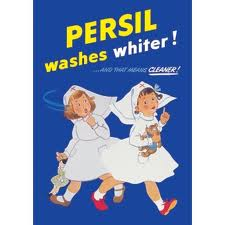 2. The slogan exhibits some parallelism.
A non-literary example
Identify the parallelism (at what linguistic level does it operate and what kind of parallelism is it?) and say what kind of effect it has:
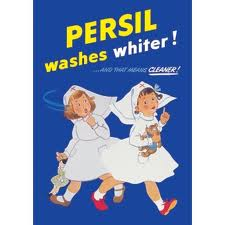 PERSIL WASHES WHITER
The parallelism is at the phonological level of language and has two dimensions.
Rhythmic parallelism: 
- each of the words consists of two syllables, with, in each word, the first syllable carrying a major stress and the second syllable carrying a very low degree of stress.
2.  The initial consonant sounds of 'washes' and 'whiter' are the same phoneme, /w/ i.e.  alliteration
PERSIL WASHES WHITER
Overall, the parallelism foregrounds the advertising slogan and also helps to make it memorable

In addition, washing with Persil (via the 'parallelism processing rule') becomes more closely associated with 'whiter' than would be the case without the parallelism.
A literary example
Below are the first four lines of T. S. Eliot's poem, 'The Journey of the Magi'. 
One of the three wise men is describing the difficult journey they made to witness the birth of Christ in Bethlehem.

A cold coming we had of it, Just the worst time of the yearFor a journey, and such a long journey:The ways deep and the weather sharp

Examine the final line of the quotation. In what ways can the two noun phrases on either side of the coordinator 'and' be said to parallel one another structurally? What is the effect of this structural parallelism?
Literary examples
'The ways deep' and 'the weather sharp' are grammatically parallel: they are both noun phrases consisting of the same internal structure, a noun premodified by the definite article and postmodified by an adjective. 

Both examples have relatively the same meaning – they describe how cold the journey was. 
'The ways deep' - the magi had to struggle through deep snow 
'the weather sharp' - there was a bitingly cold wind
6. Dialectal Deviation (Dialectism)
The borrowing of features of socially or regionally defined dialects
Is a minor form of license not generally available to the average
writer of functional prose, who is expected to write in the
generally accepted and understood dialect known as standard
(add title here)
heydeguyes (a type of dance) and rontes (young bullocks) in
Spensers The Shepheardes Calendar
7. Deviation of Register
The use of a certain register in a wrong domain
Register borrowing in poetry is often accompanied by the further incongruity of register mixing, or the use in the same text of features characteristic of different registers.
(add title here)
In Audens Letter to Lord Byron:
And many a bandit, not so gently born
Kills vermin every winter with the Quorn
Quorn (BrE trademark a vegetable substance that can be used in cooking instead of meat)
8. Deviation of Historical Period
The use of linguistic heritage, including dead languages such as Latin and Greek and archaism the survival of the language of the past into the language of present.
In T.S. Elliots East Cooker:
The association of man and woman
In daunsinge, signifying matrimonie